British Association of 
Dangerous Goods Professionals
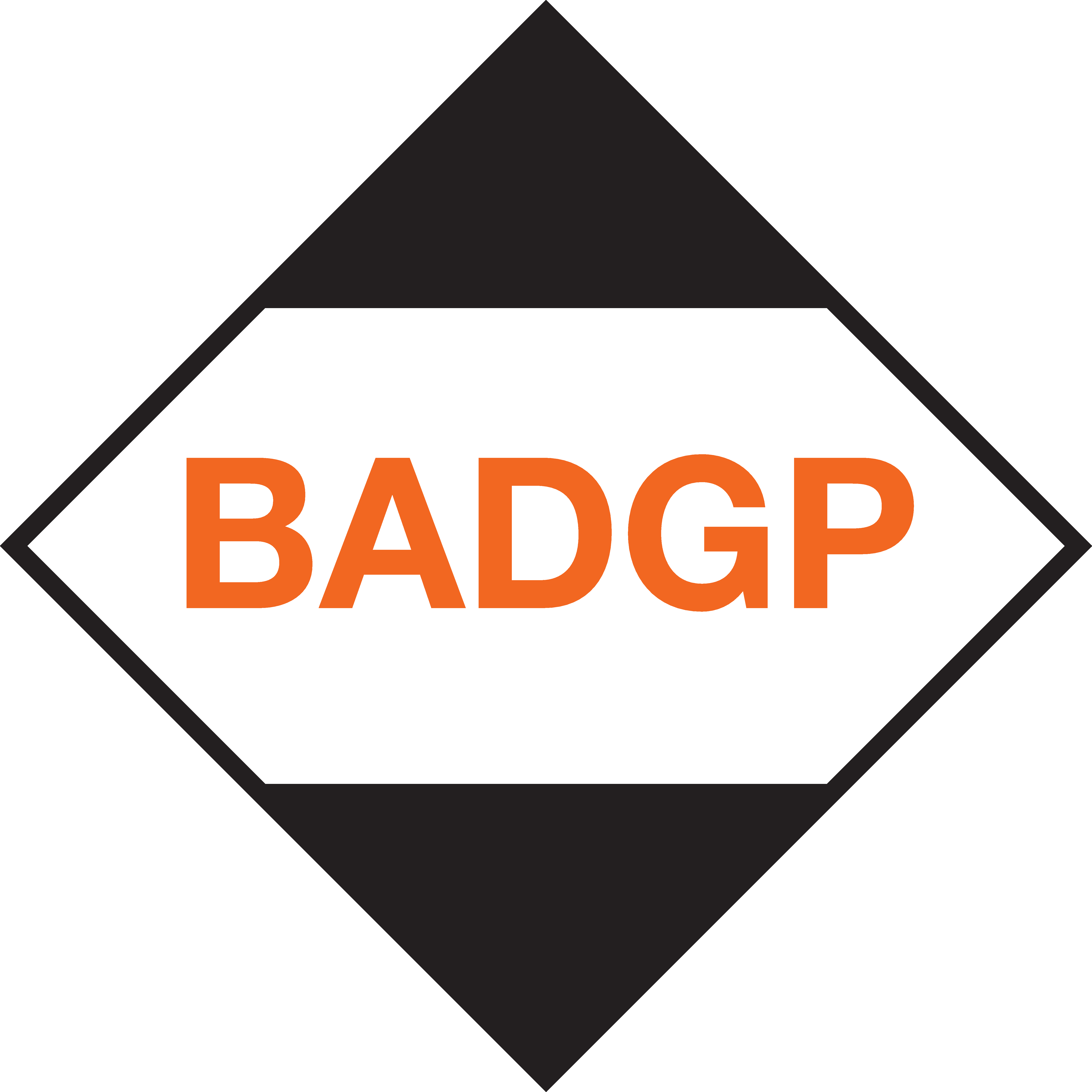 Organisation run by DG professionals for DG Professionals
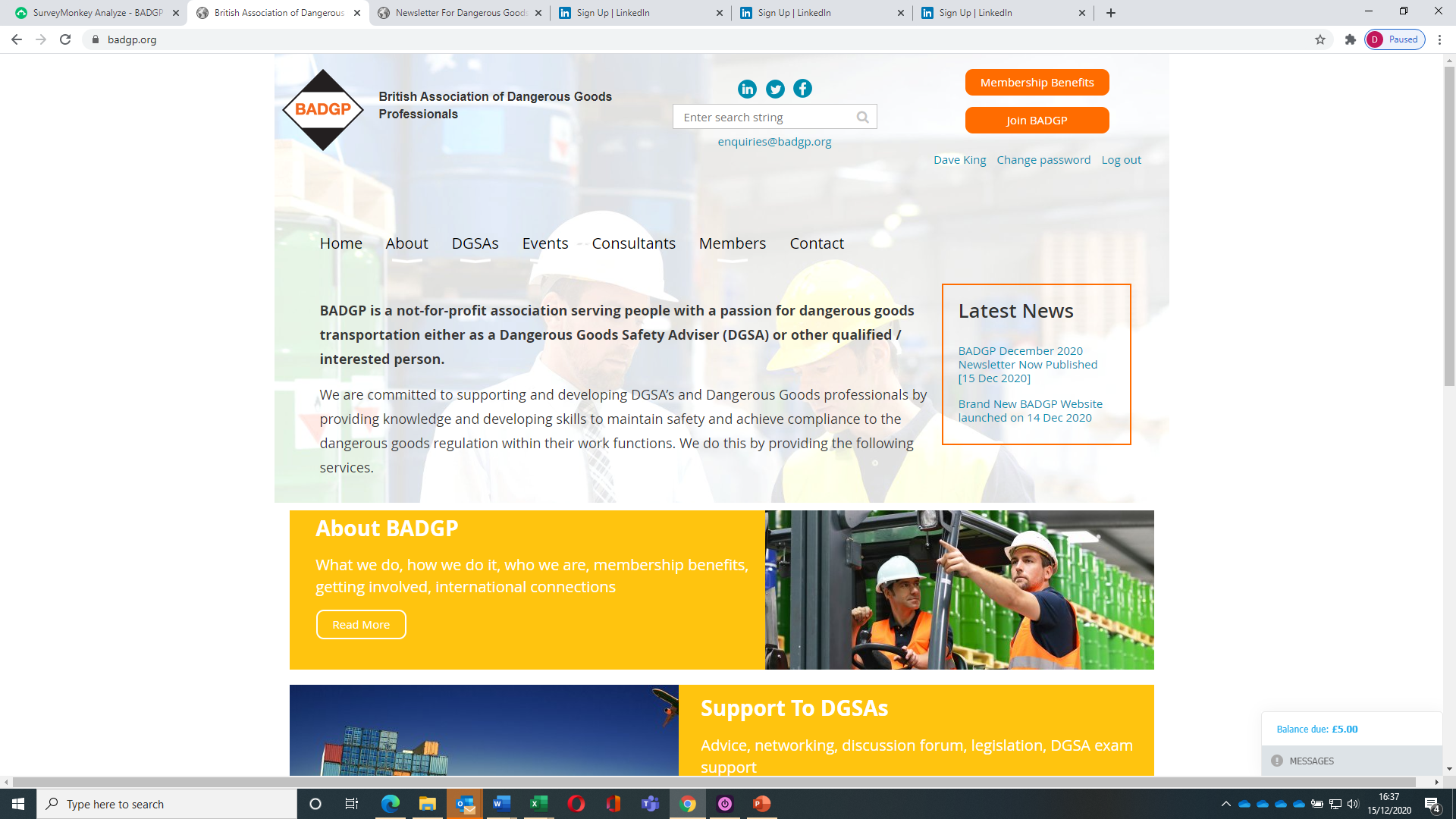 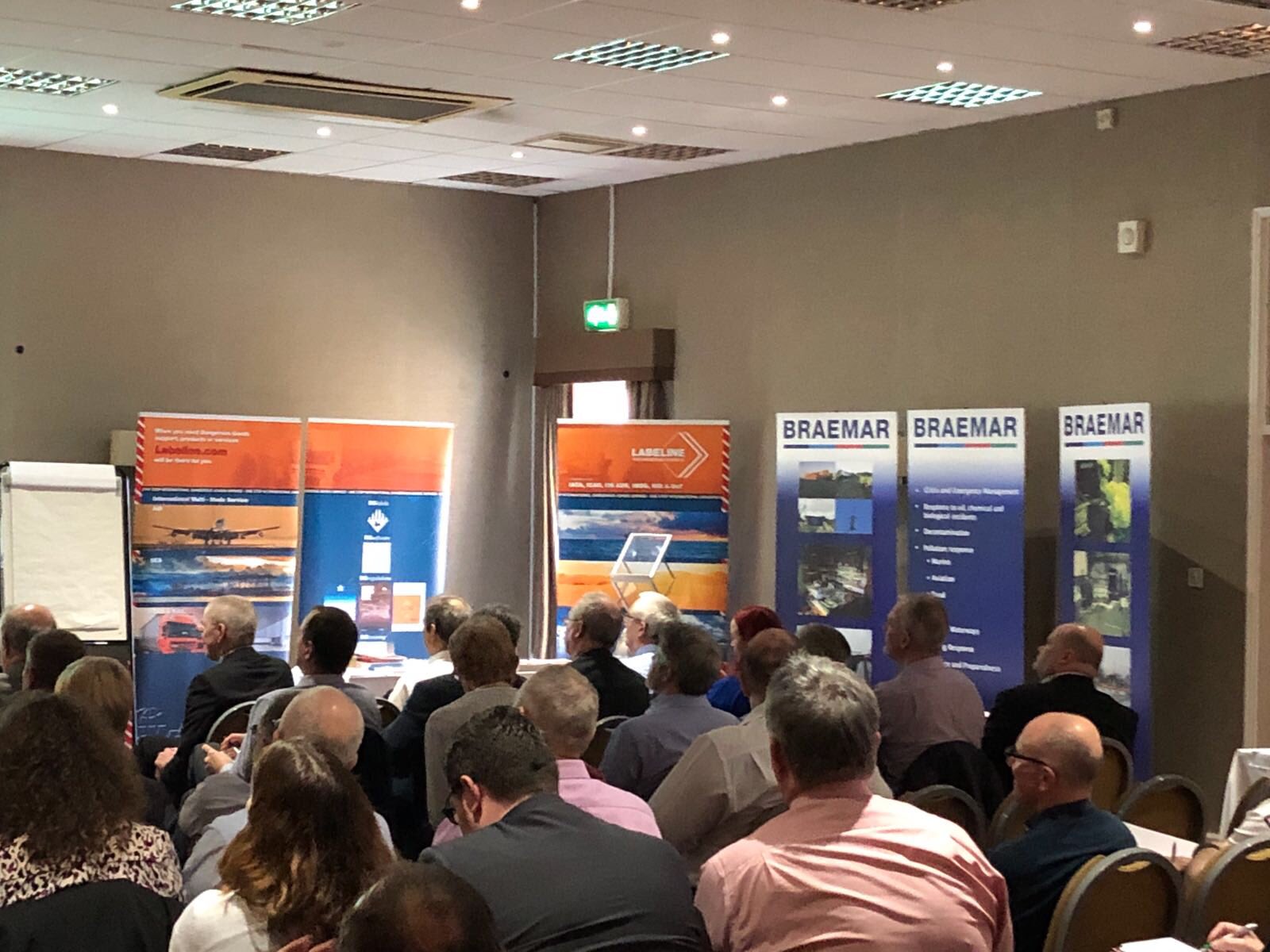 Seminars, Webinars, Newsletters
Support, Advice, Guidance to develop & expand your knowledge
Email: enquiries@badgp.org
Website: www.badgp.org